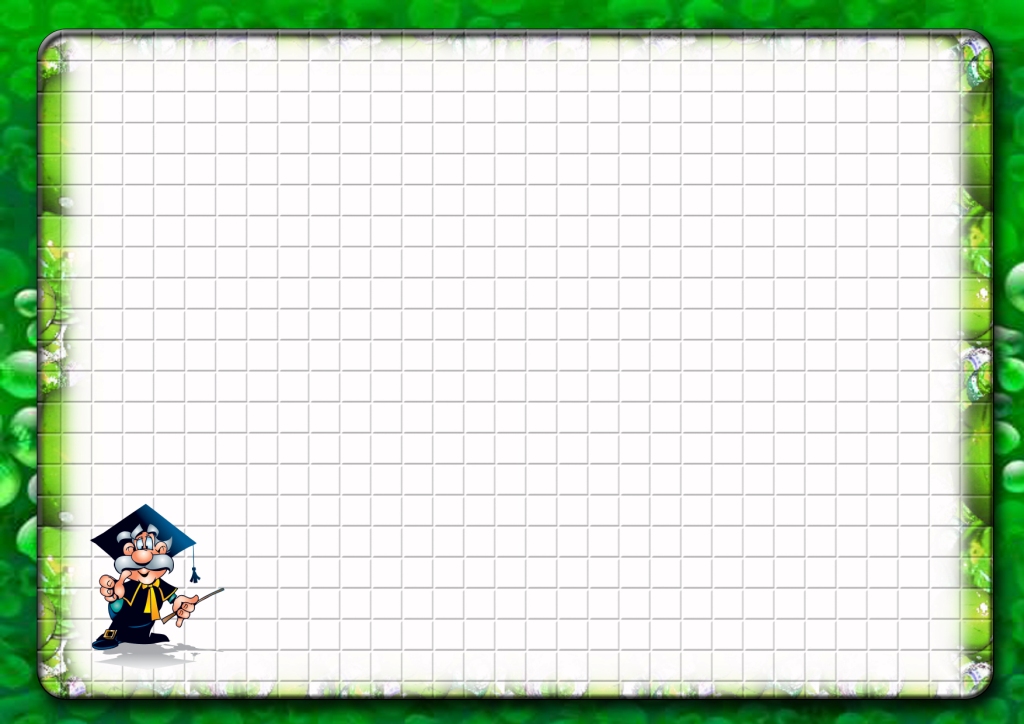 1. Какая фигура называется окружностью?2. Что называют кругом?3. Как найти длину окружности?4. Как найти площадь круга?
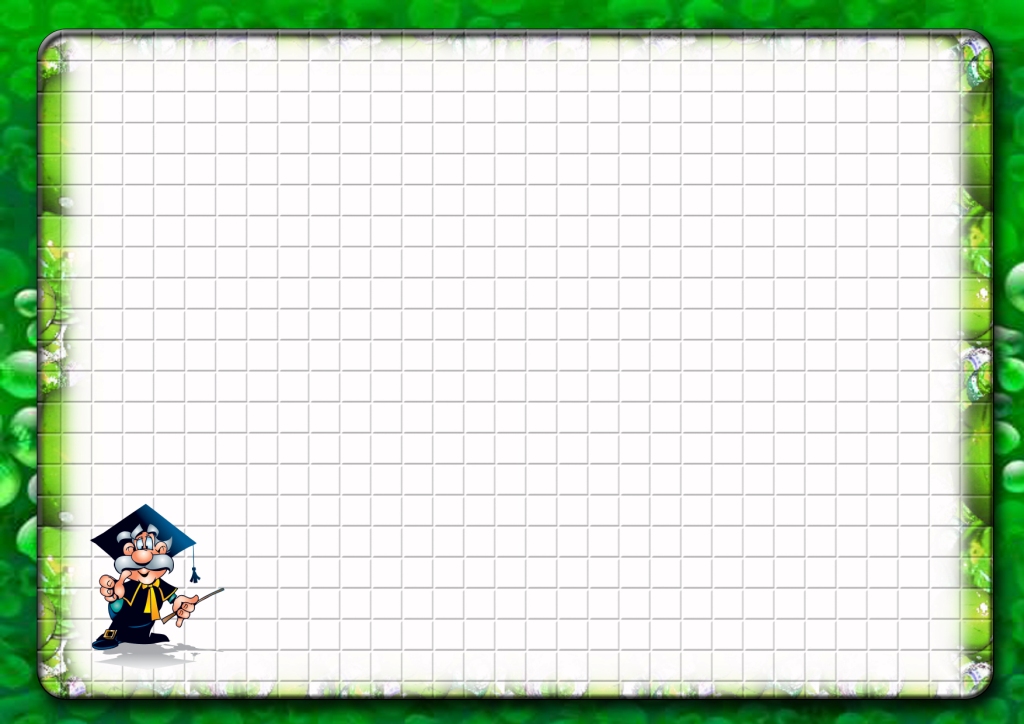 1. Назовите предметы, дающие представление о шаре?2. Каким свойством обладают все точки поверхности шара?3. Что такое сфера?4. Окружность является границей круга на плоскости, а сфера?5. Объясните на примерах, что такое сфера?6. Назовите элементы шара и сферы.7. Объясните, что такое радиус, диаметр?              8. Чему равен диаметр шара?
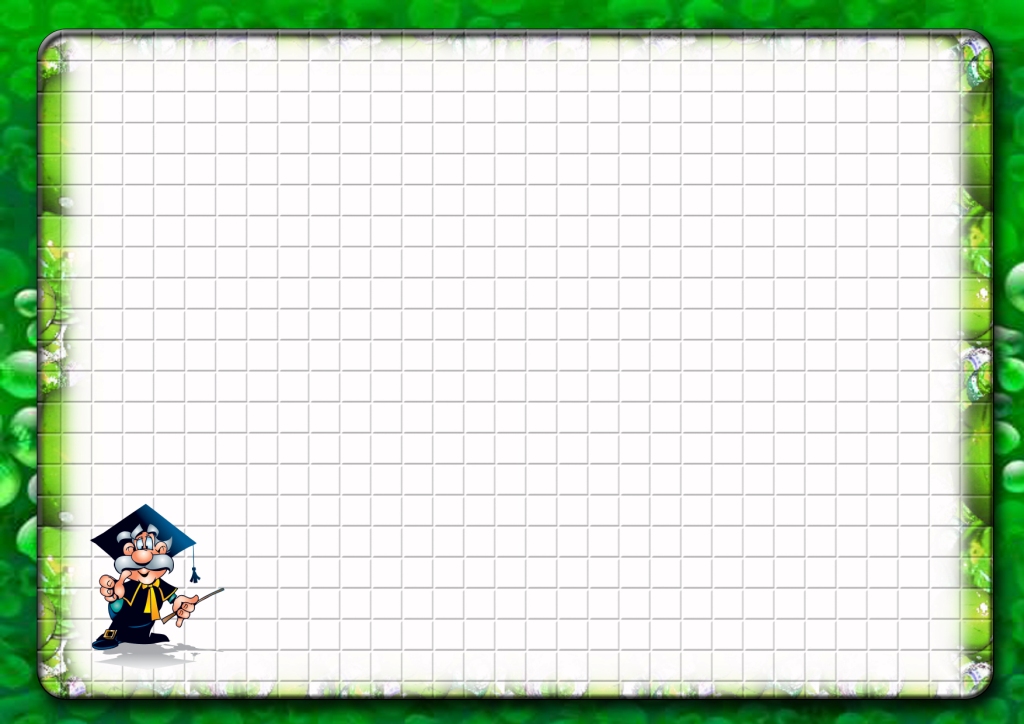 Практическая работа
Нарисуйте окружность. С помощью штриховки придайте объёмность получившемуся кругу.
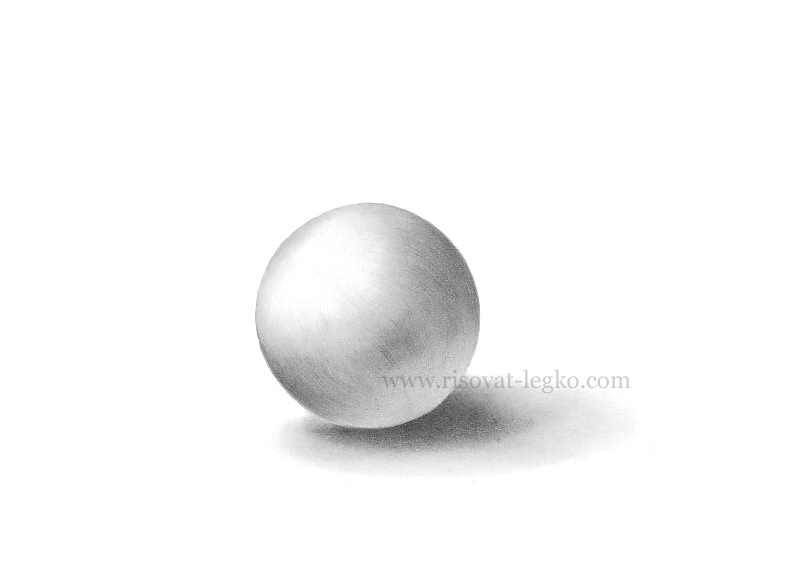 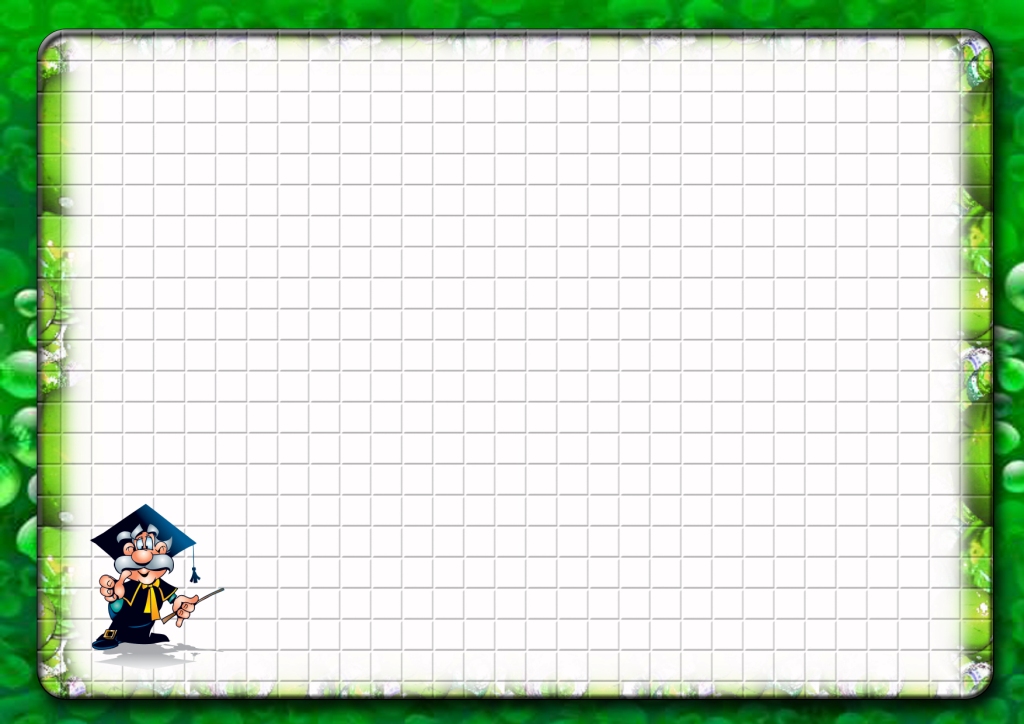 Решите задачу
Можно ли поместить в куб с ребром 5 см шар радиусом 
3 см?
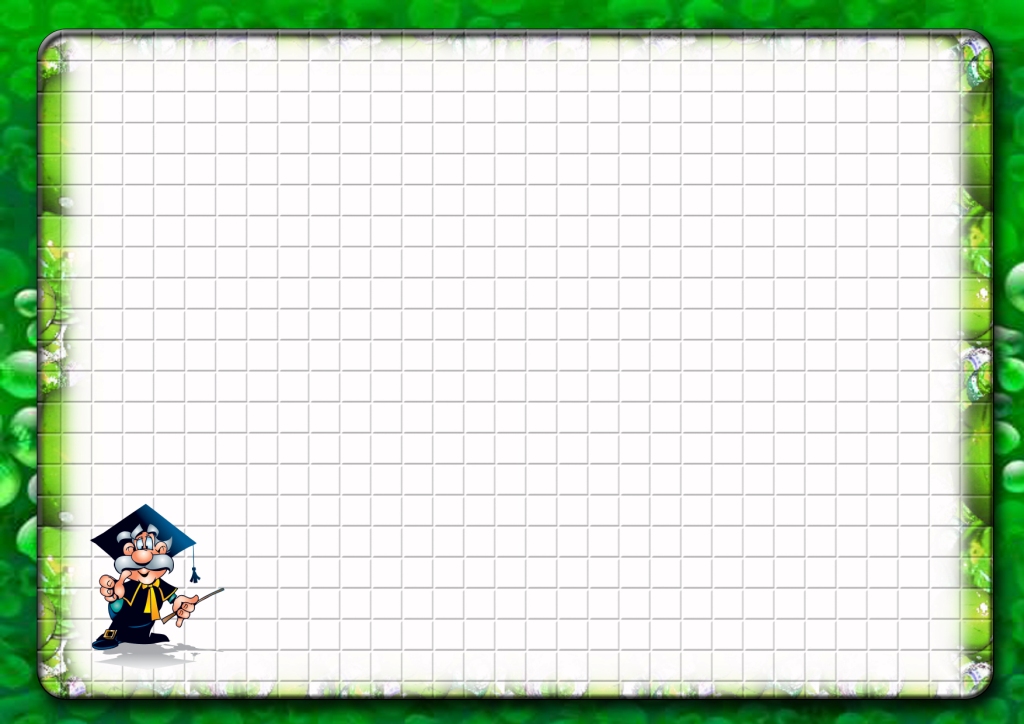 С. 142, № 874
Наша планета Земля  - модель шара. Чему равен радиус?
Длина экватора Земли – модель чего? 
Когда надо найти длину экватора, что надо определить?
Назовите формулу длины окружности.
              Самостоятельно запишите
                решение задачи в тетрадь.
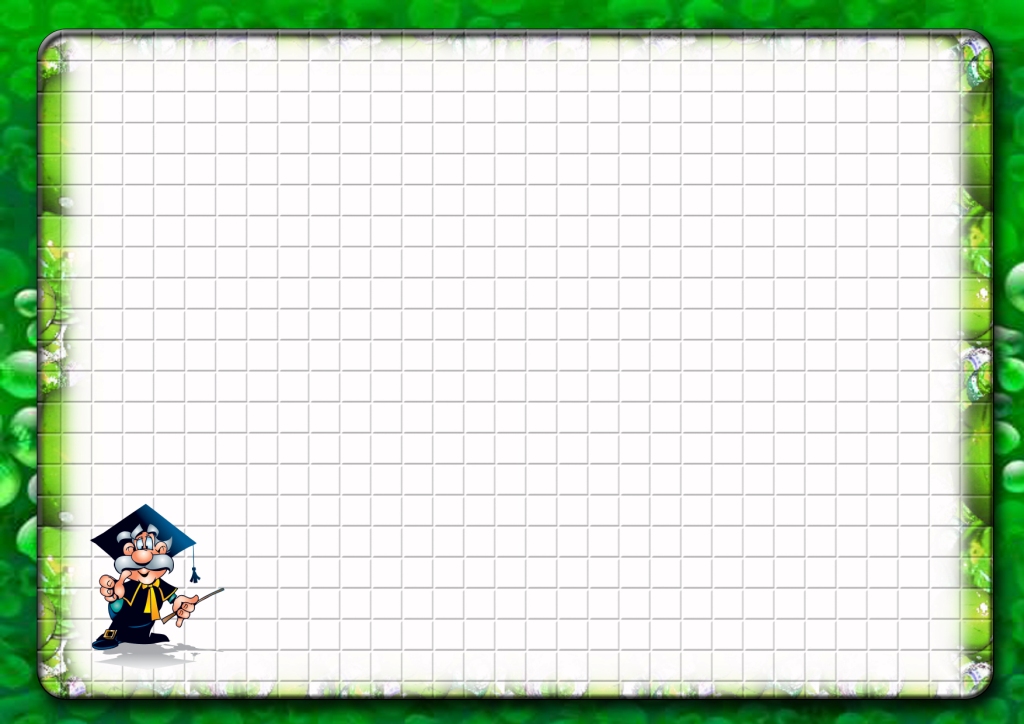 Решение:
12,7 : 2 = 6,4 (тыс.км) – радиус Земли.
12,7 * 3,14 = 39,9 (тыс.км) – длина экватора.
Ответ: 39,9 тыс.км.
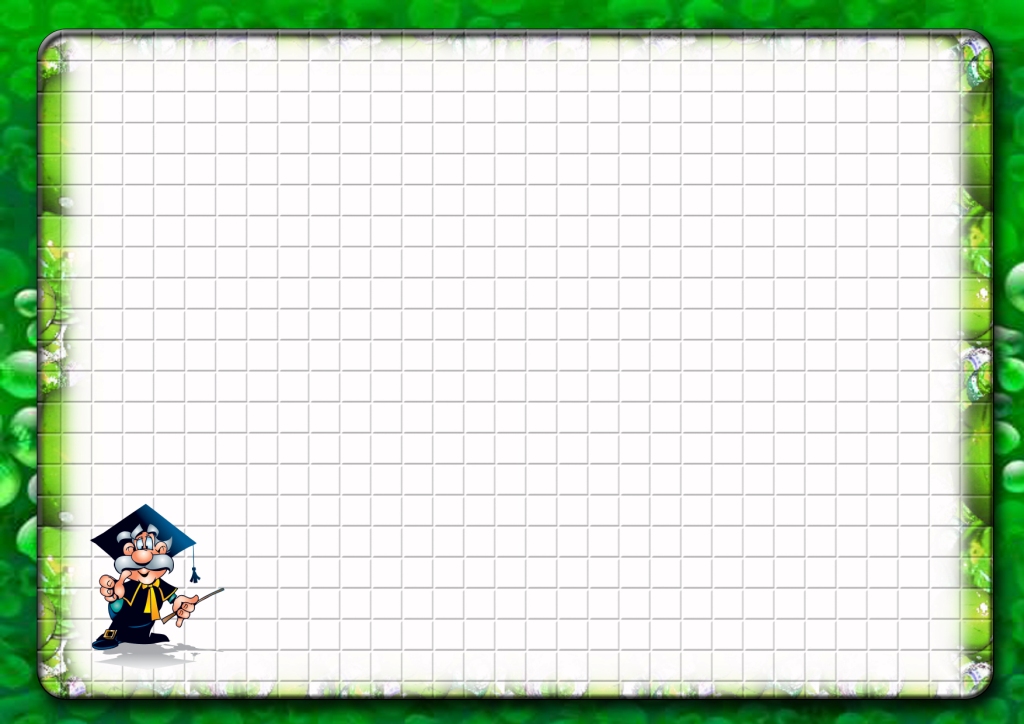 Самостоятельная работаЗаполните таблицу
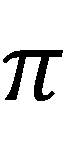 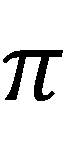 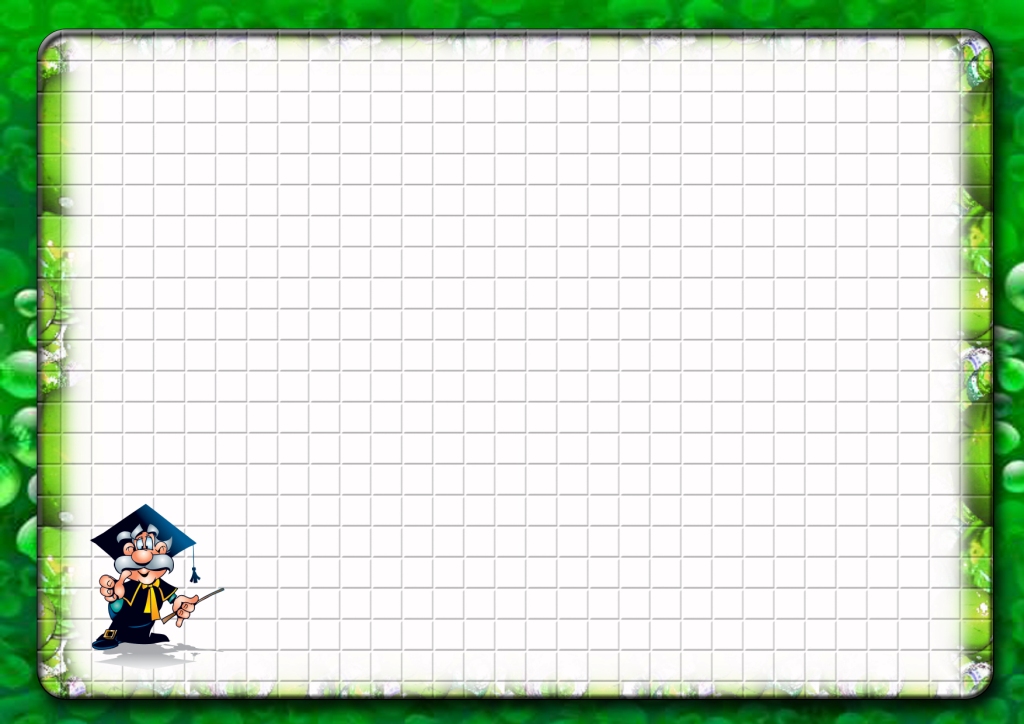 Итог урока
Что запомнилось на уроке больше всего?
Какие предметы окружающего мира дают представление о сфере?
Какие предметы окружающего мира дают нам представление о шаре? 
Что можно сказать обо всех точках поверхности шара?
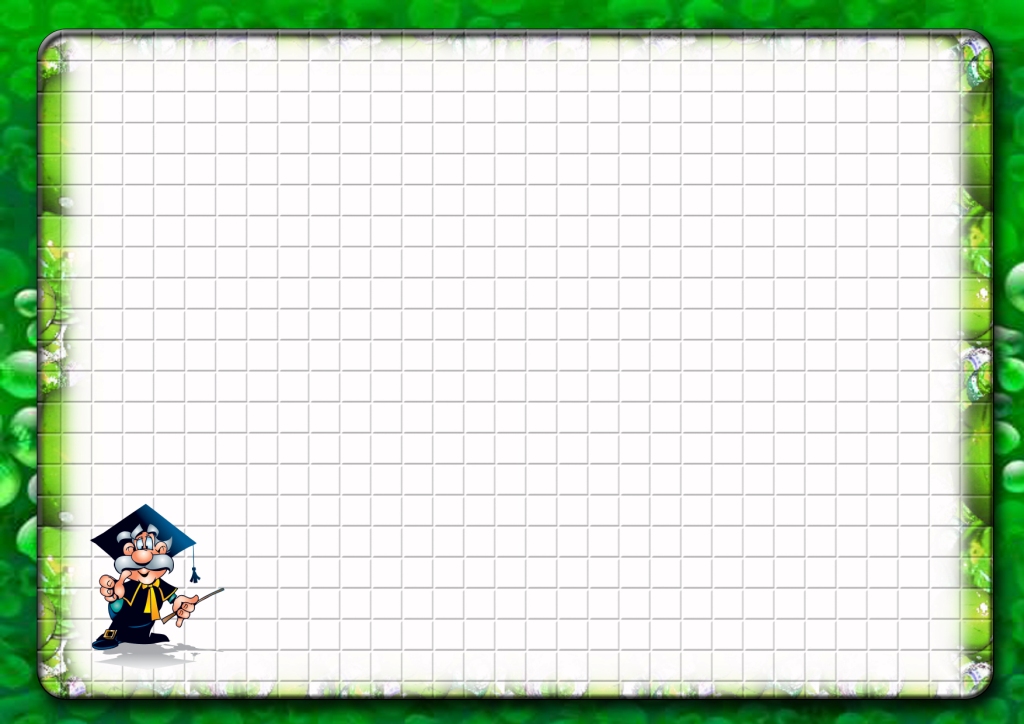 Домашнее задание
П. 25 читать, ответить на вопросы
№ 873 (а,б)
№ 886